أحب الخير لأخي
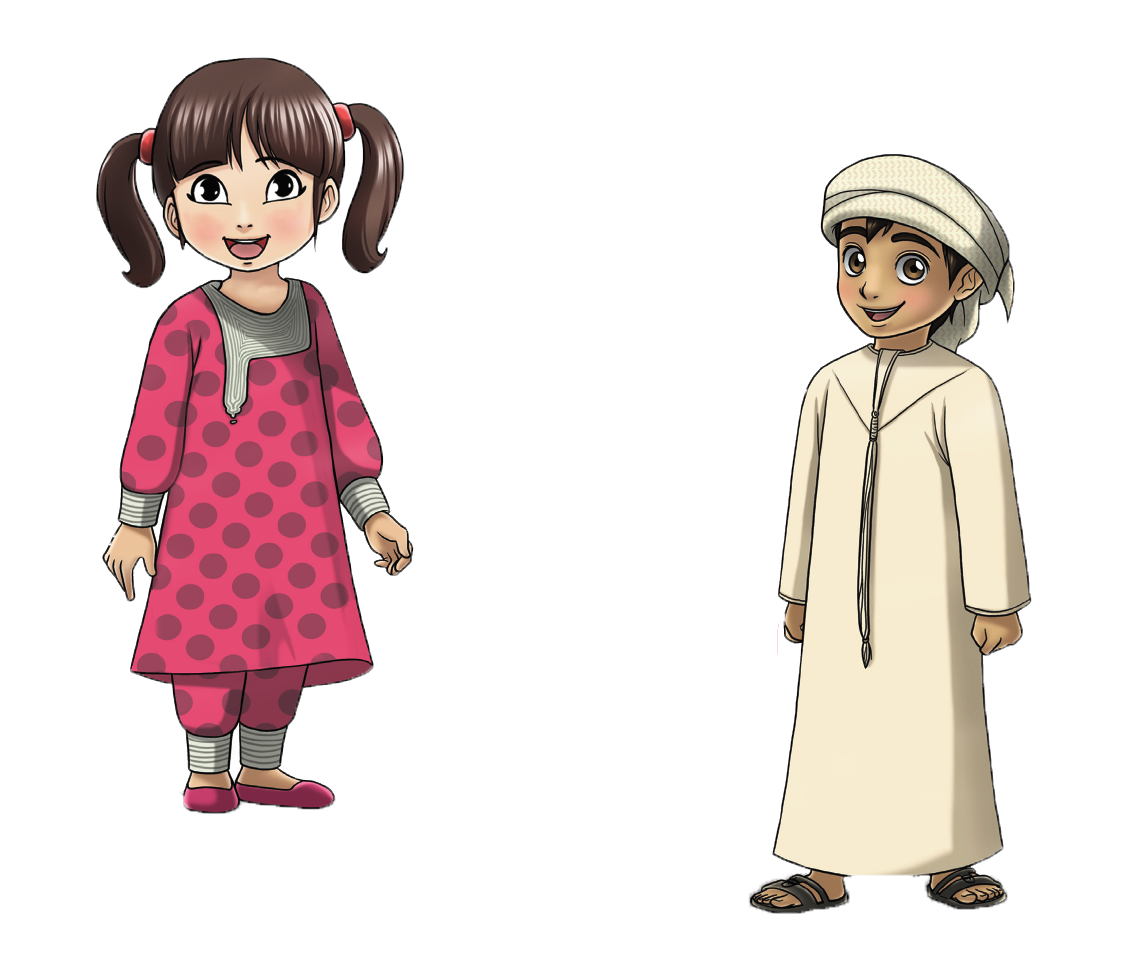 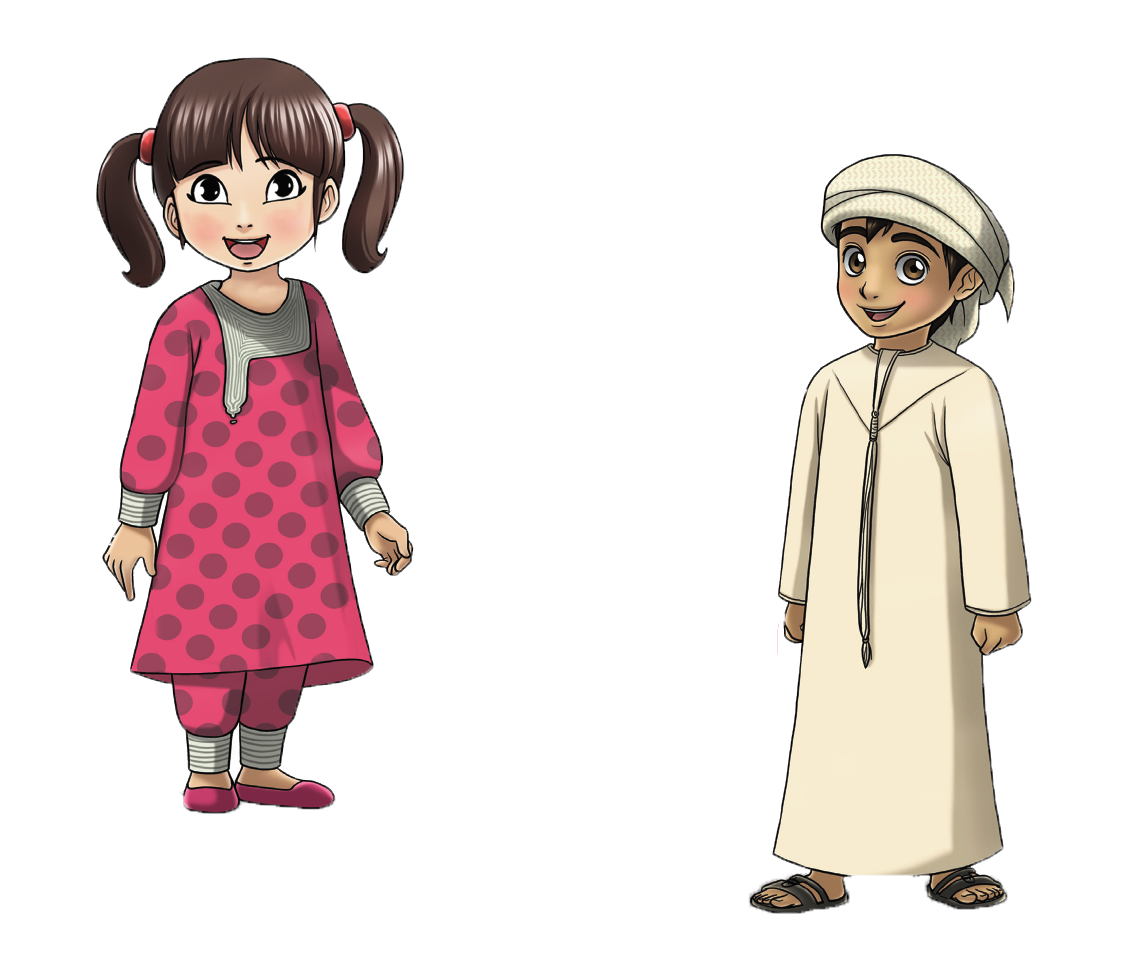 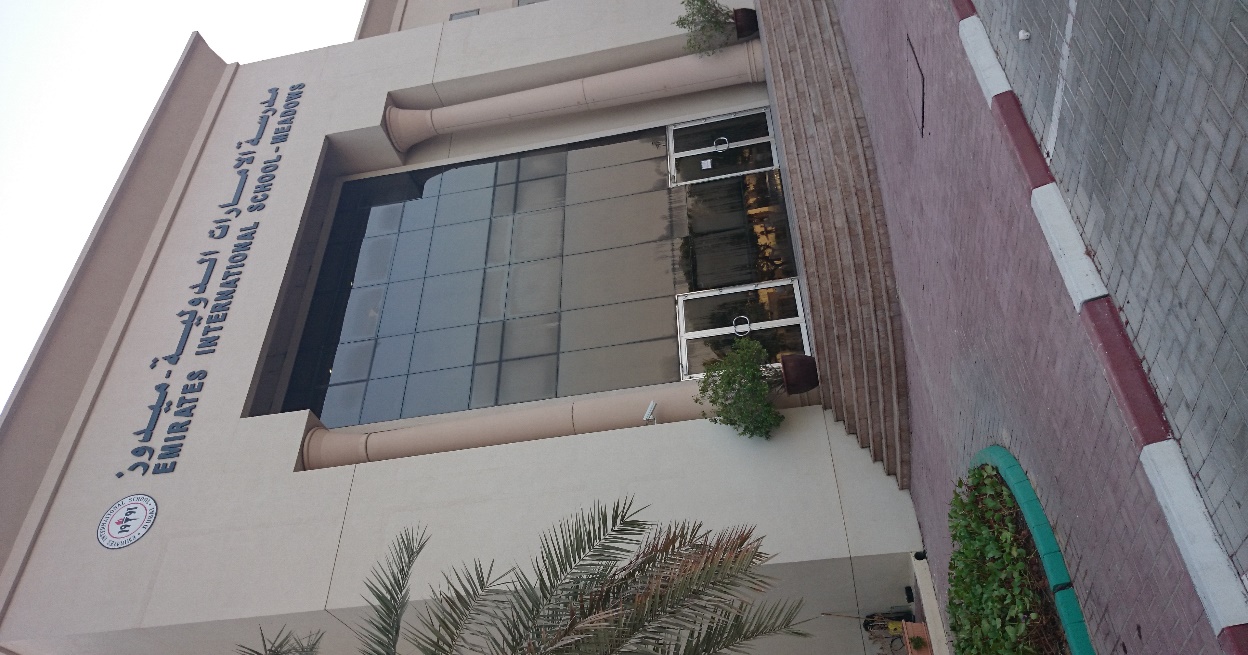 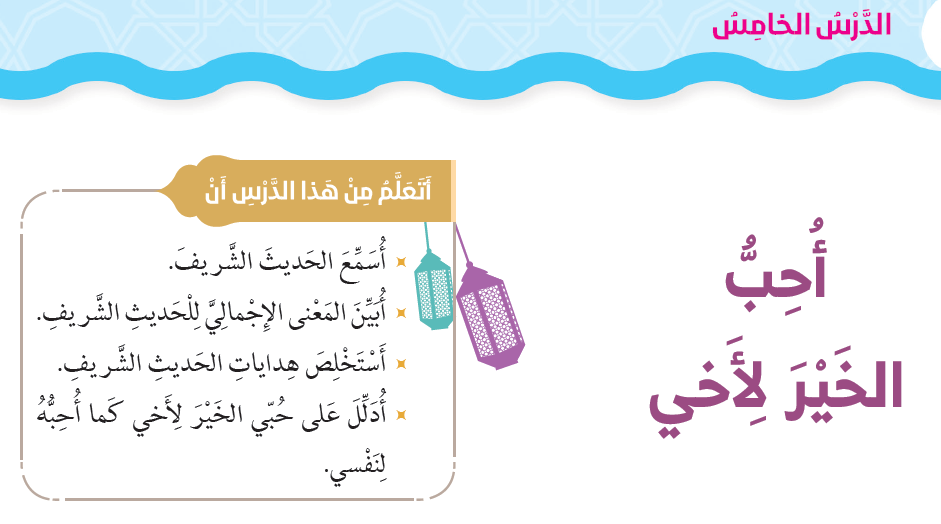 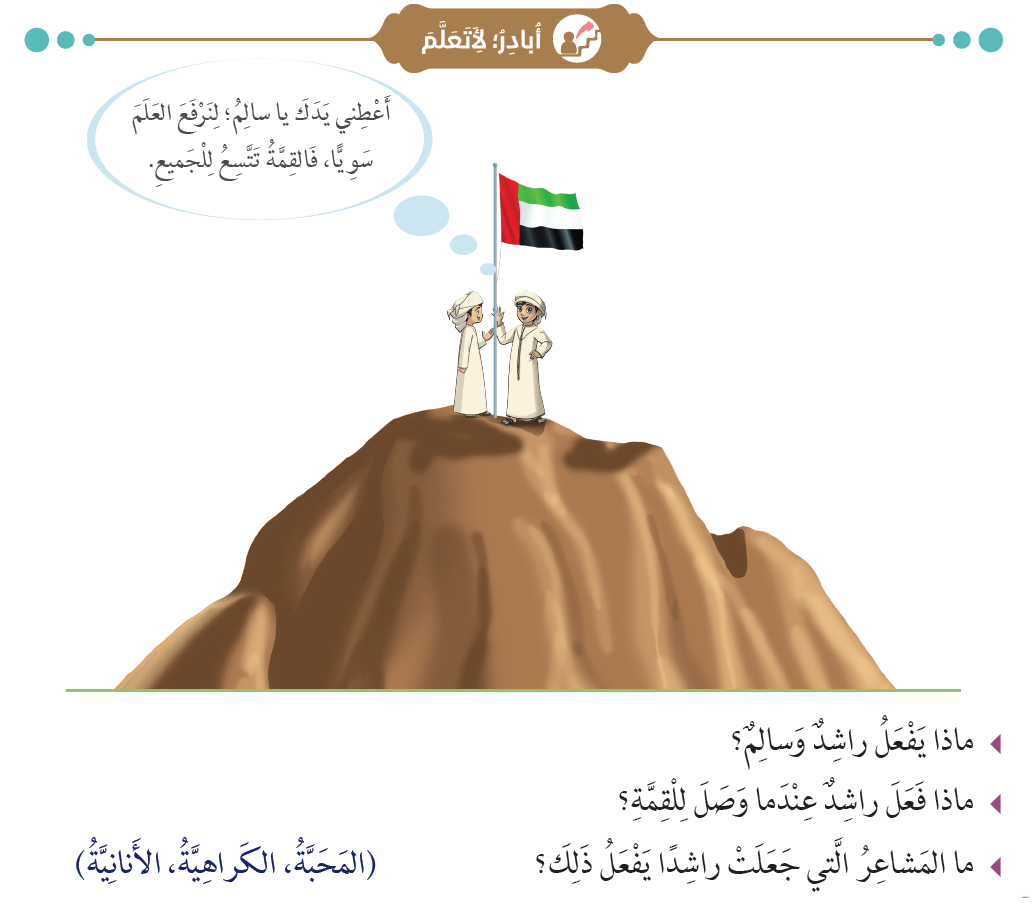 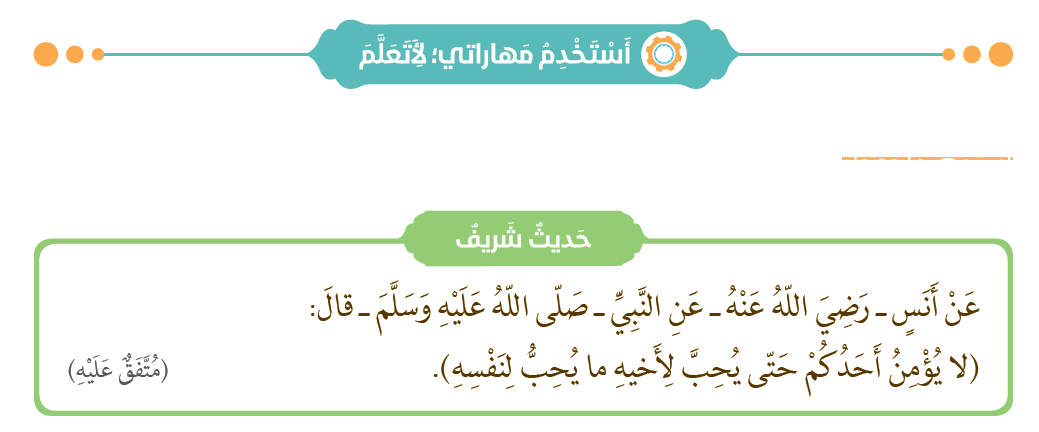 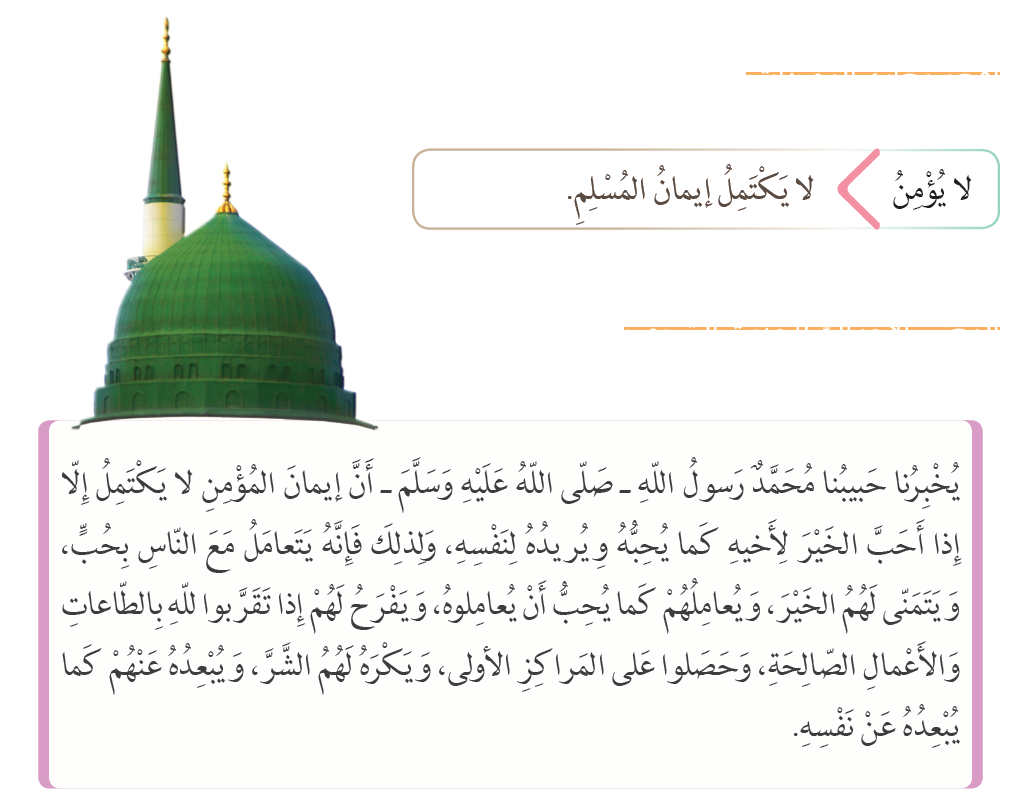 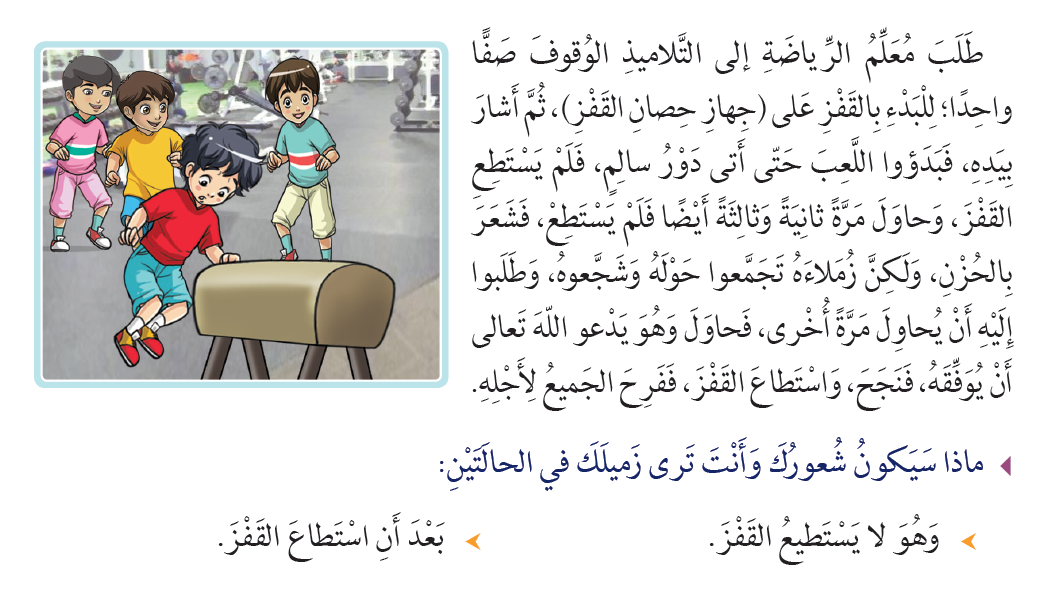 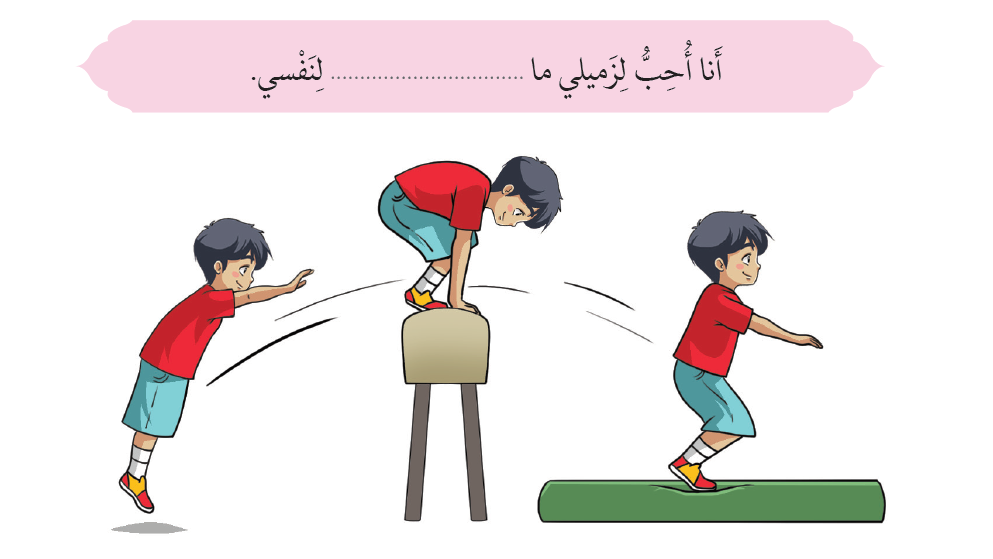 أحب
اكتب هنا
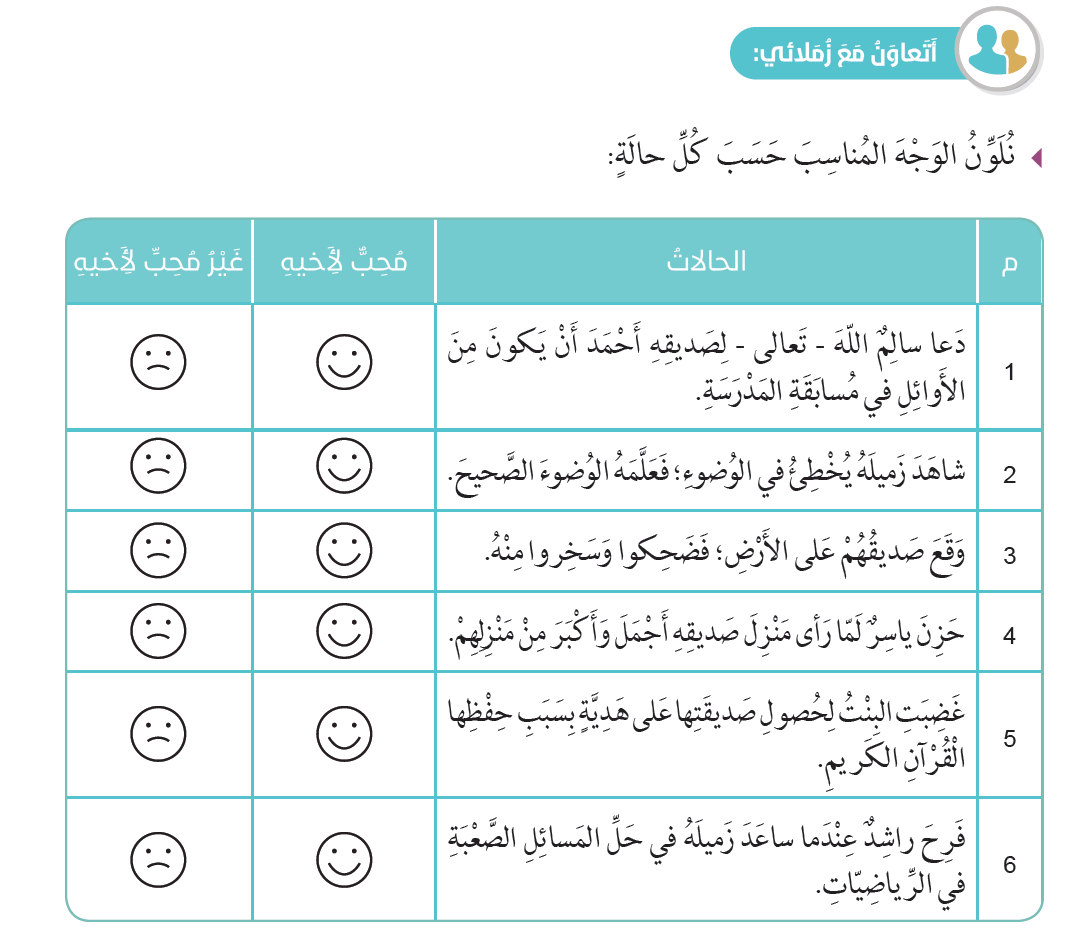 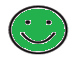 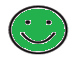 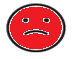 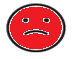 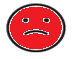 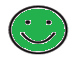 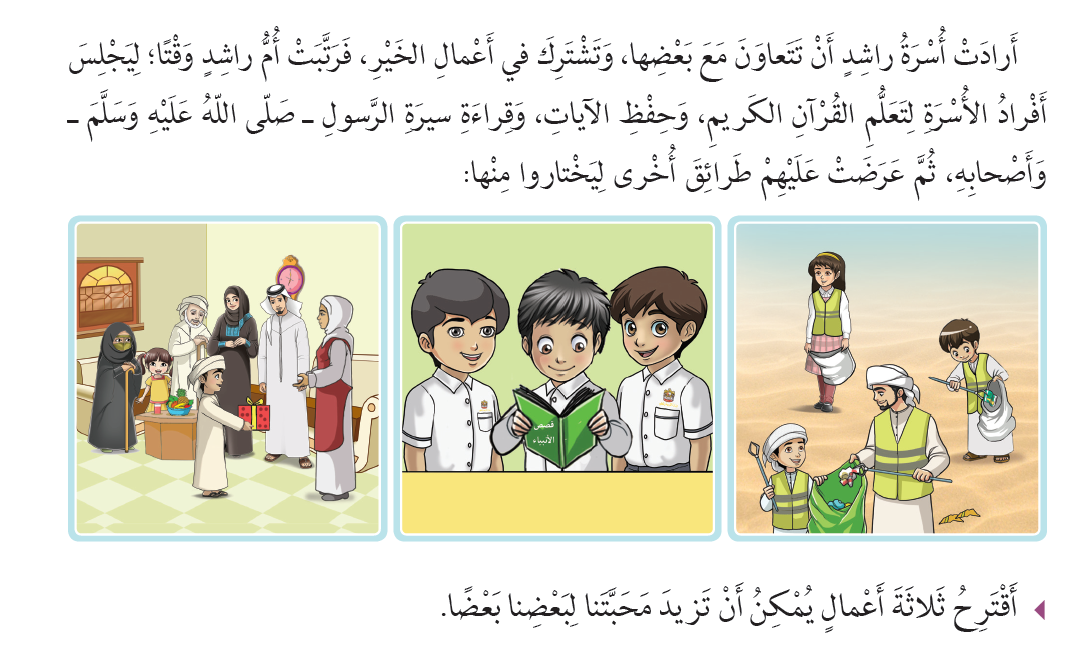 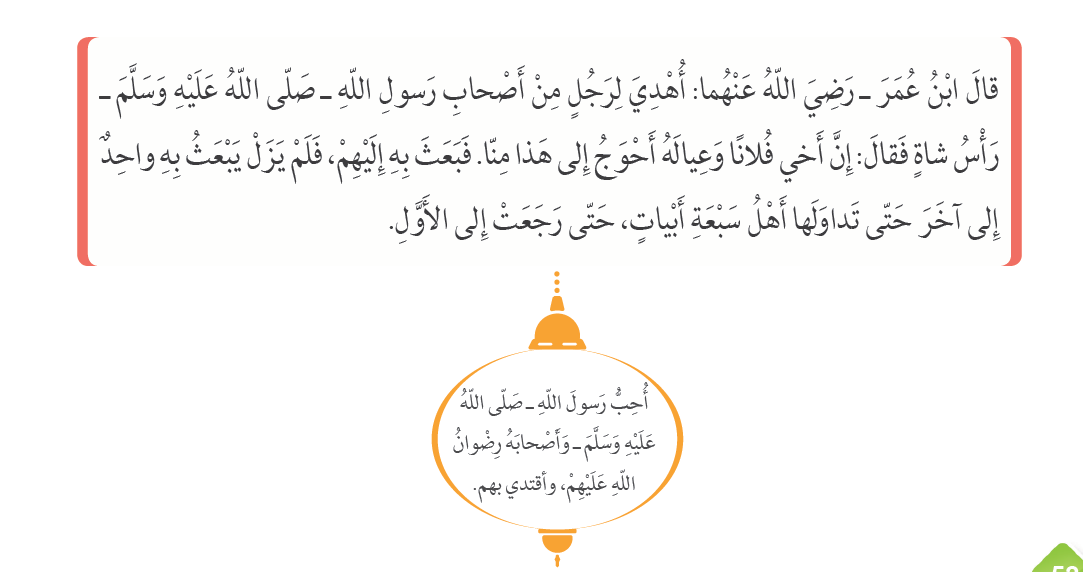 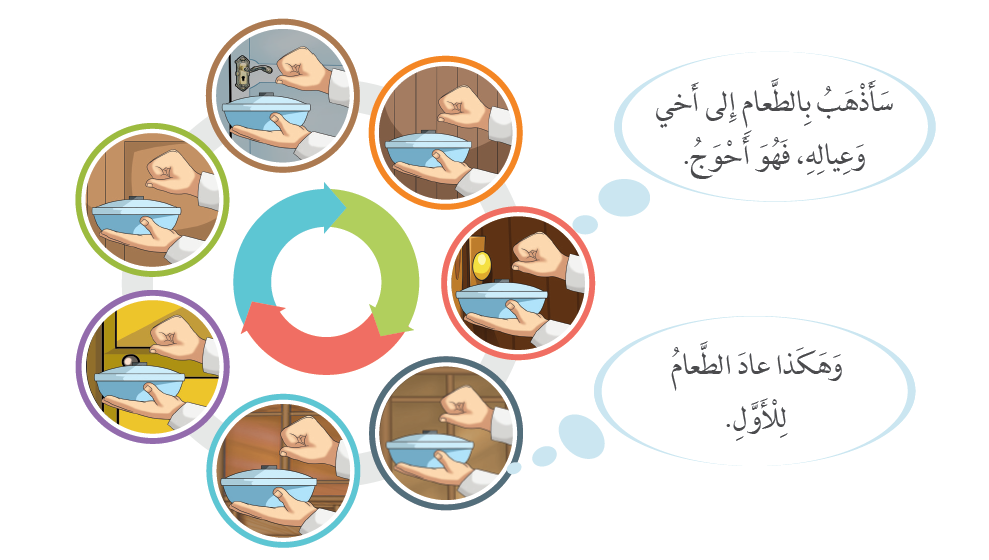 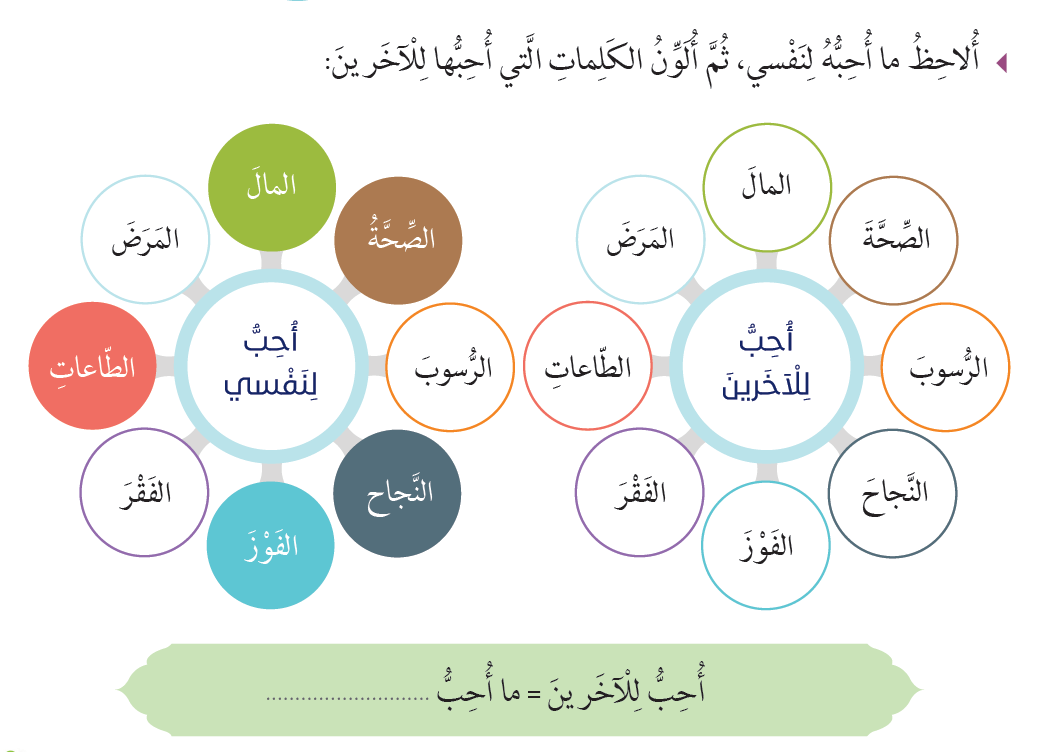 لنفسي
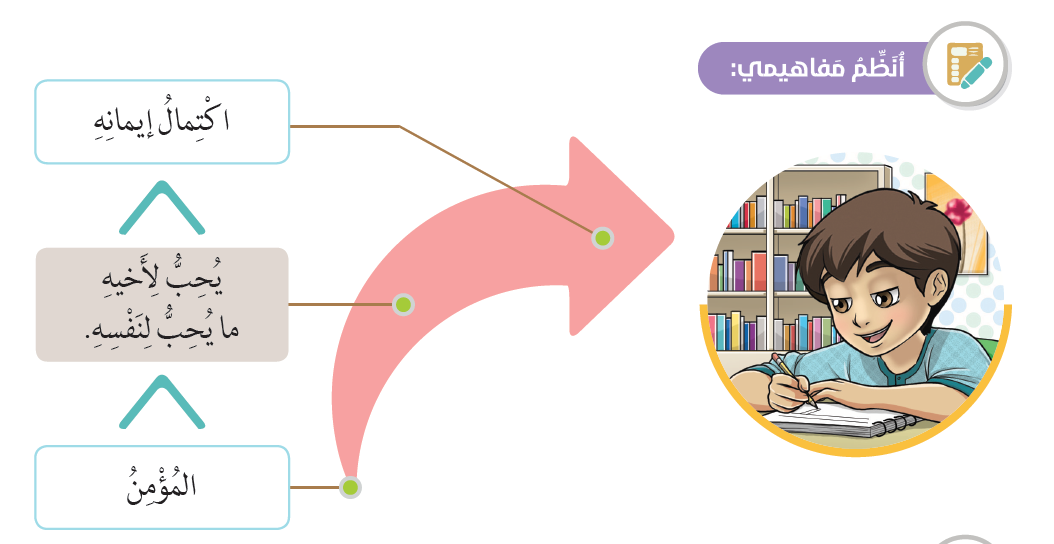 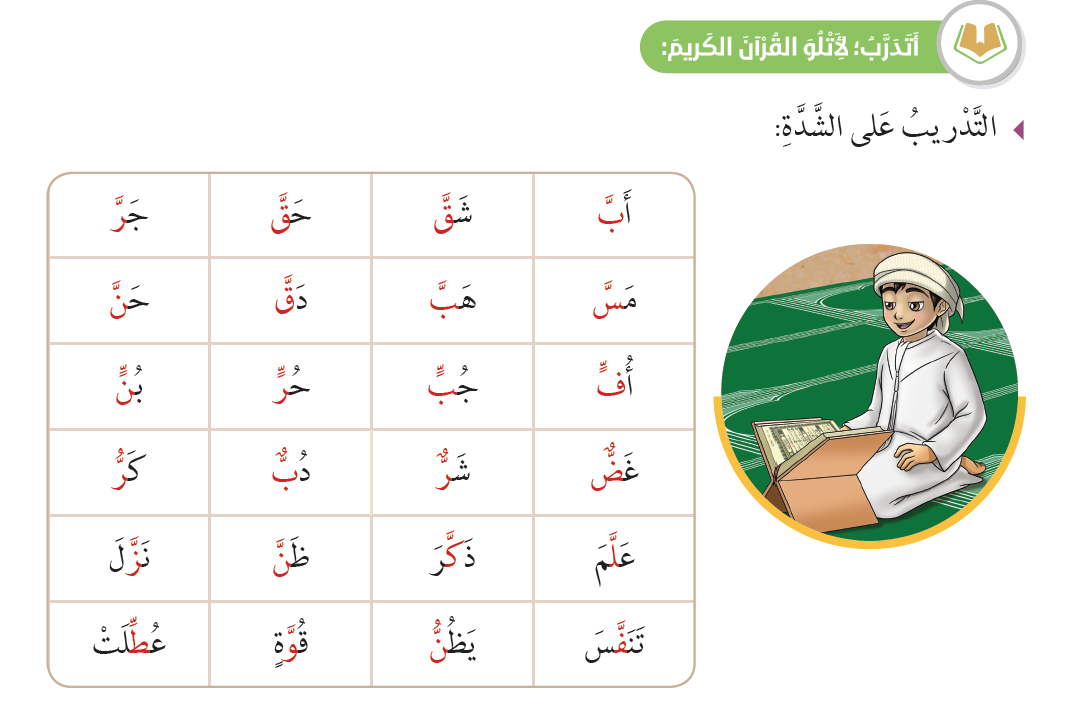 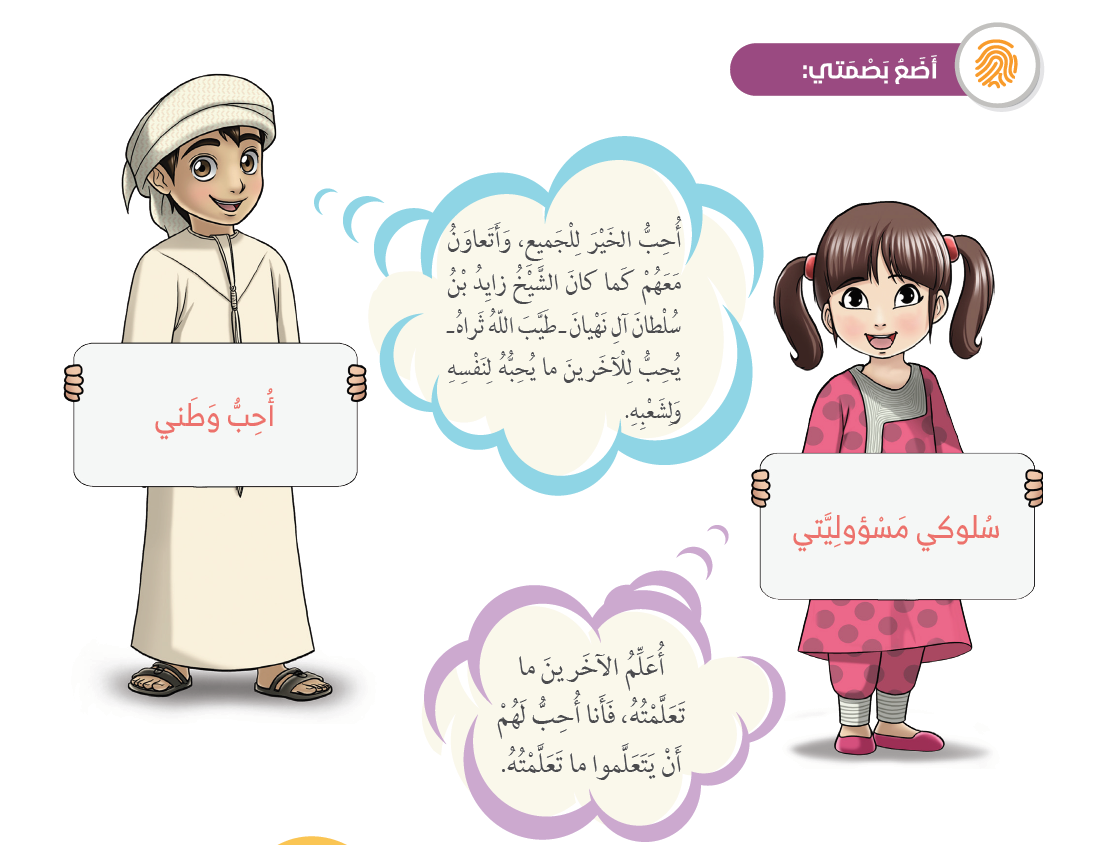 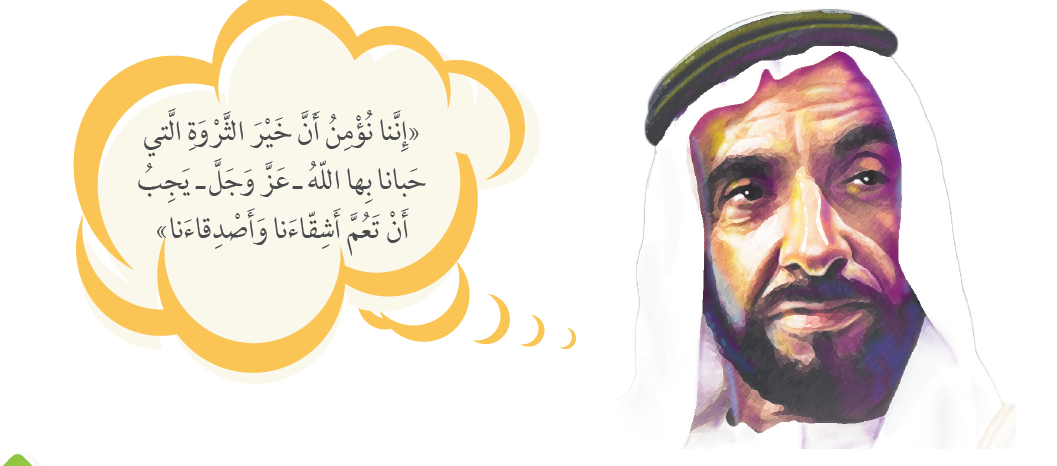 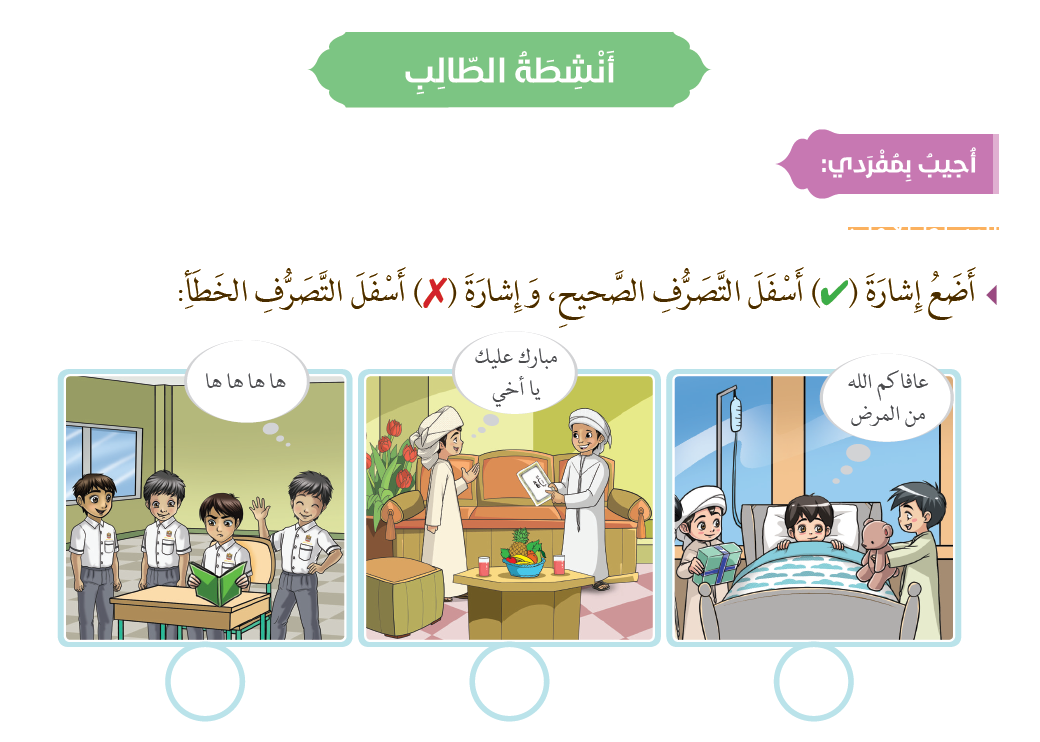 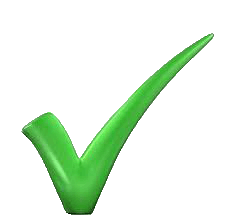 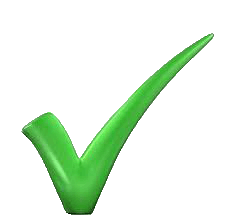 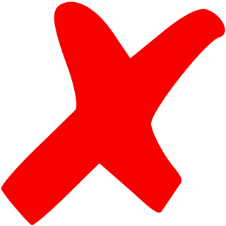 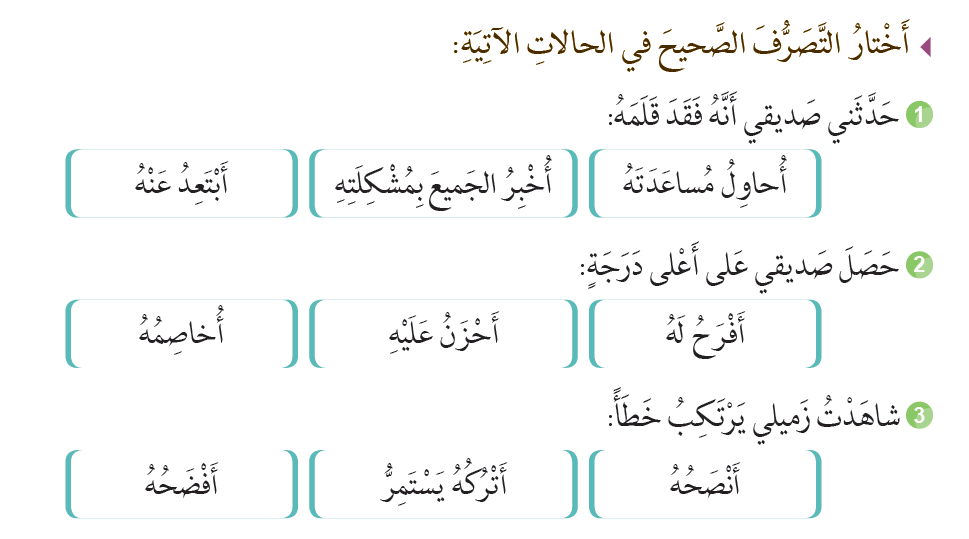 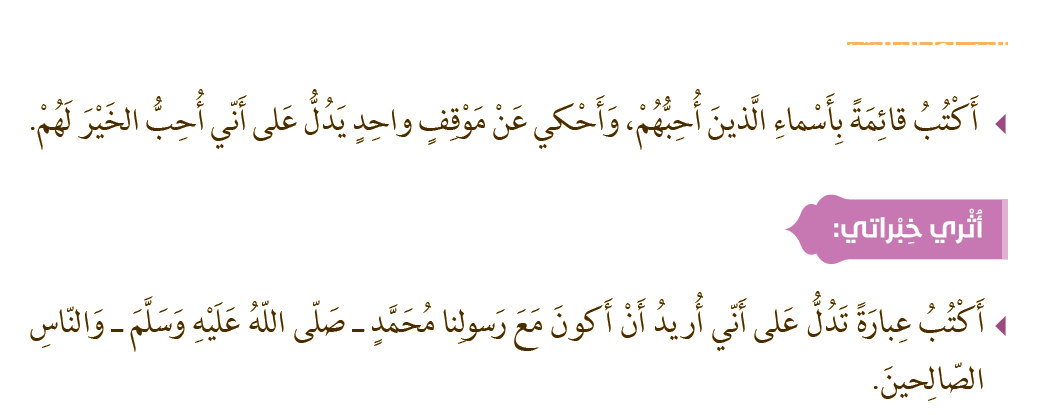 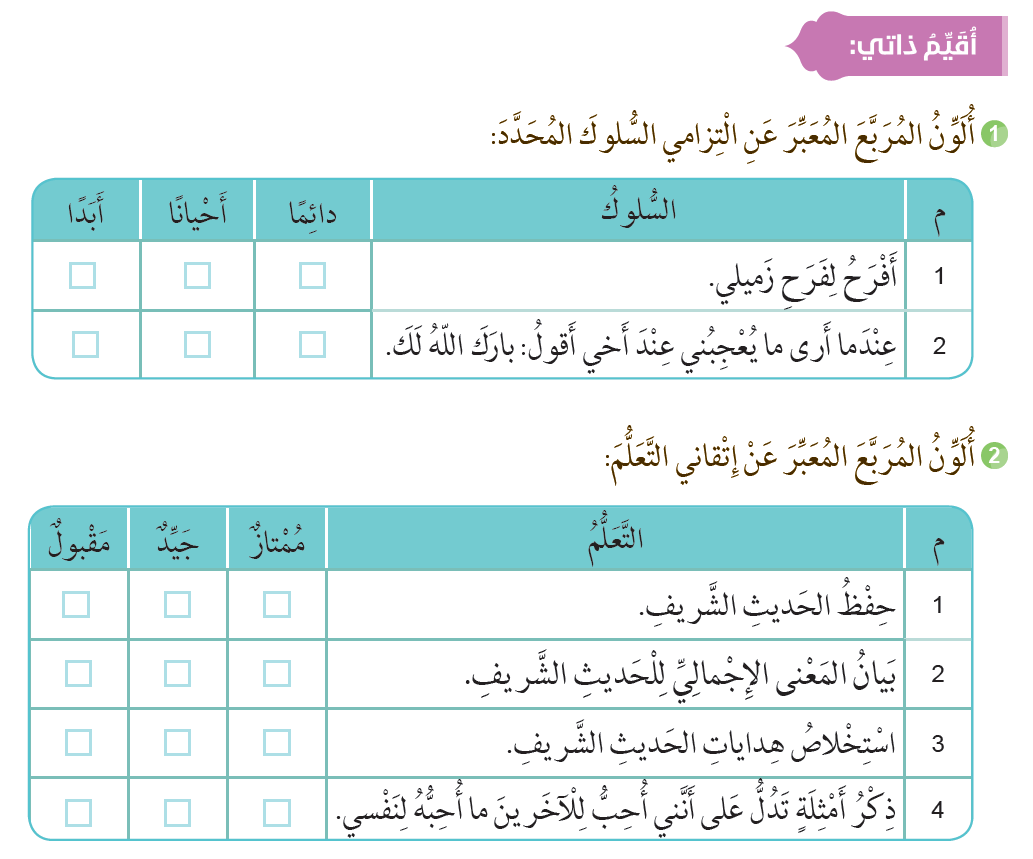 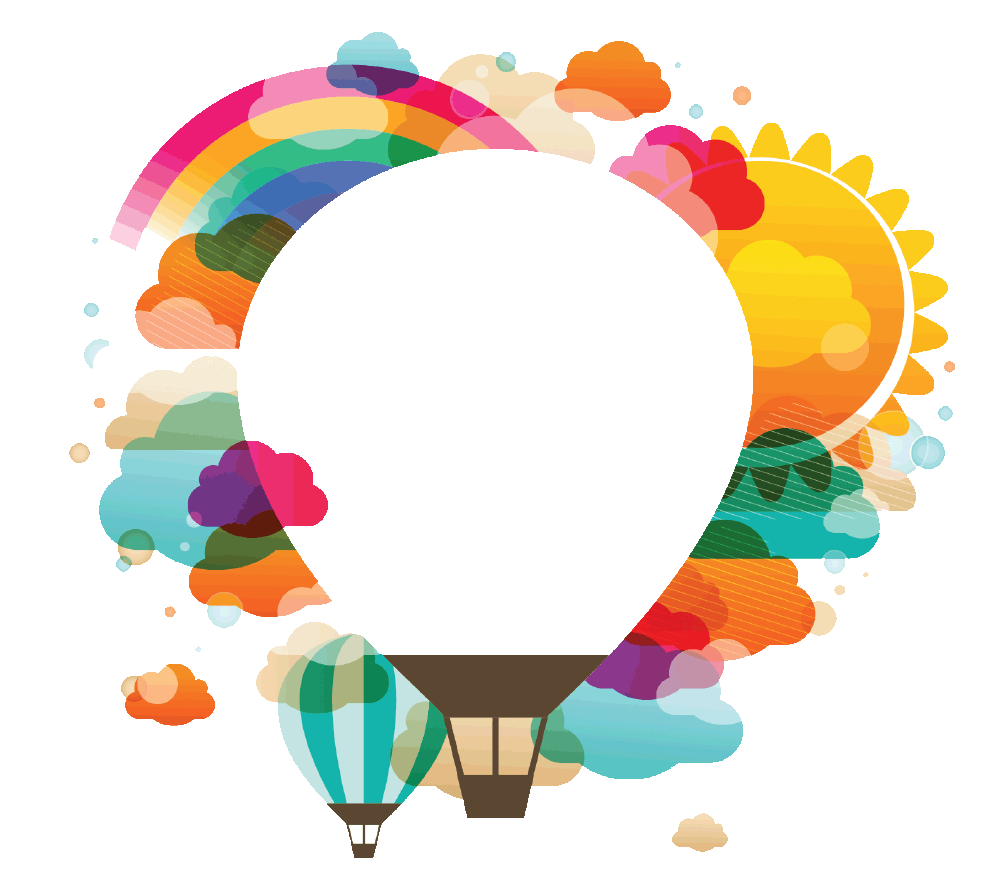 شكراً لكم